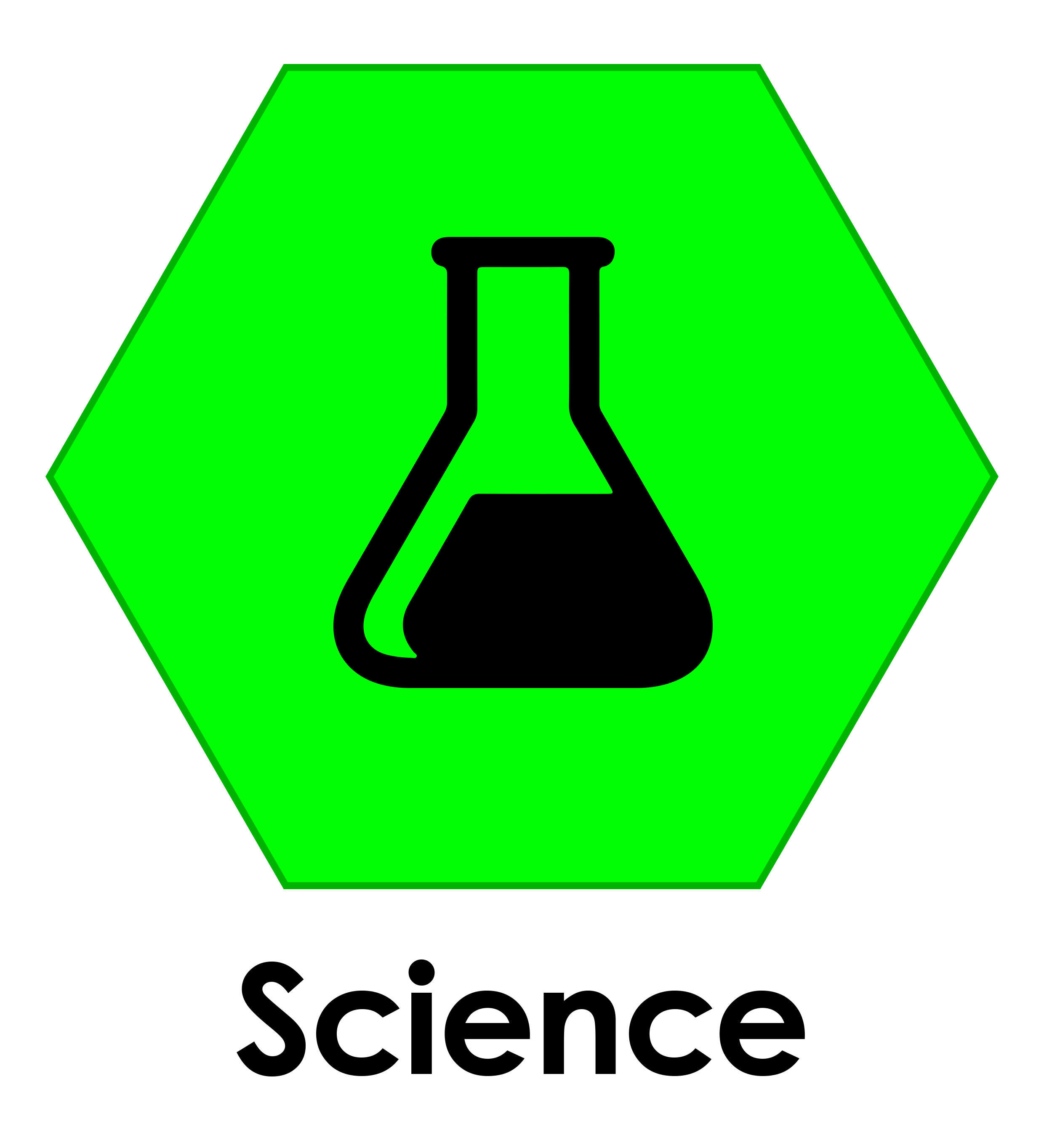 Year 5 – Autumn – What are forces? – Science – Knowledge Organiser
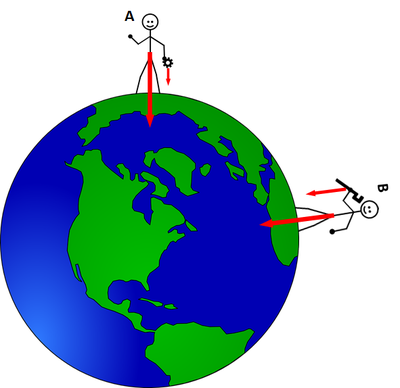 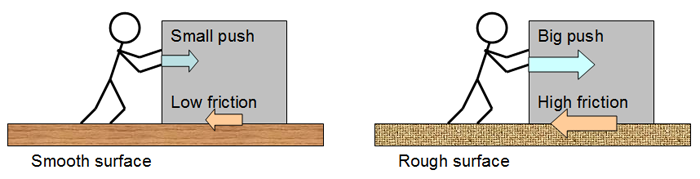 Friction is a force that occurs when two or more objects move over one another. Depending on the properties of the objects, such as what material they are made of or what shape they are, the friction can be stronger or weaker.
Gravity is a force that means that anything with mass is attracted to (pulled towards) anything else with mass. 
Because the Earth is the biggest mass anywhere near us, everything that exists on it is being pulled towards the centre of it. This is why we don’t just float away into space!
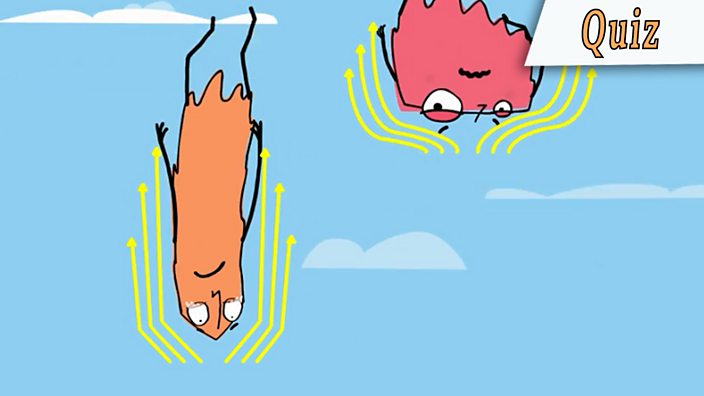 Air resistance and water resistance are both examples of friction, caused when something moves through the particles that make up the air or water. This can make objects move slower or faster through the air or water, depending on their shape.
A lever is a mechanism that allows the user to use a small amount of force on one end and have that become a much larger force at the other end.
This is because the downward force is being applied over a much bigger area, so on the other end all of that force is applied in a much smaller area, making it stronger.
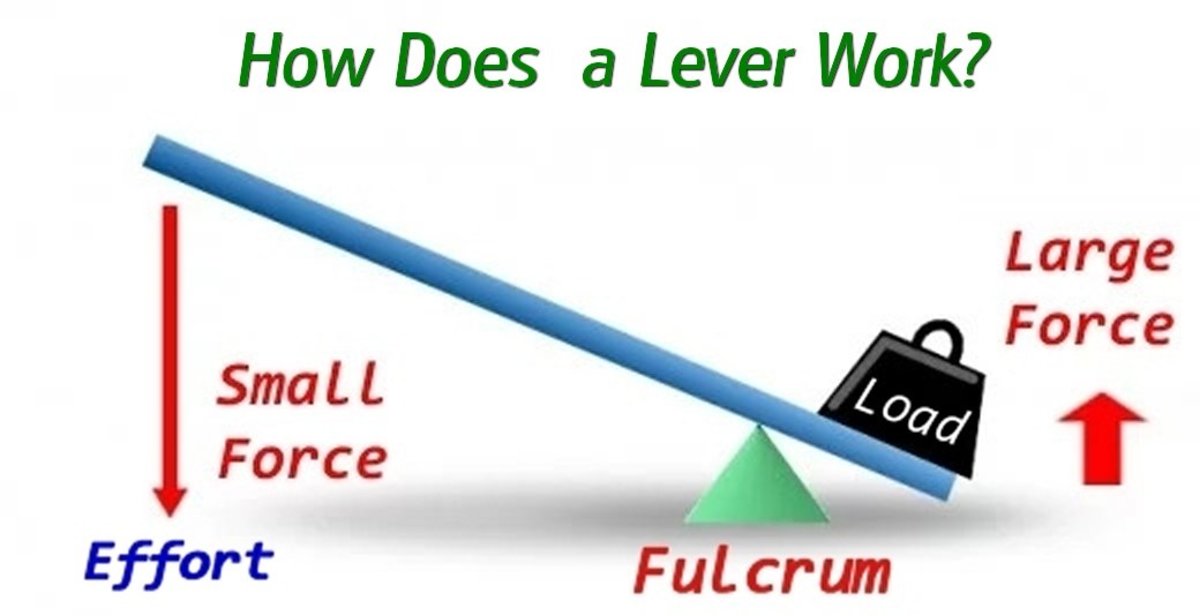